Plan de travail Maternelle - jours 7 et 8
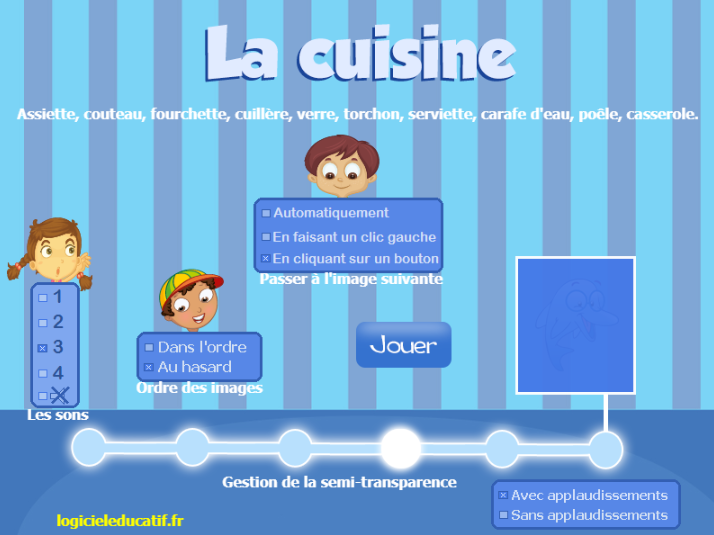 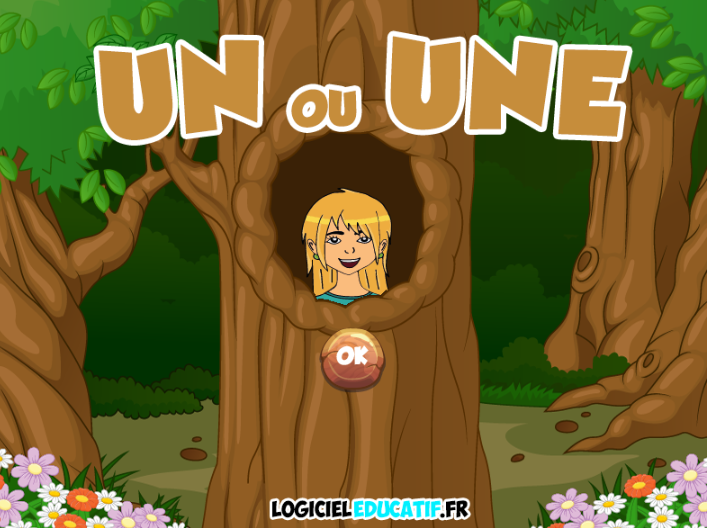 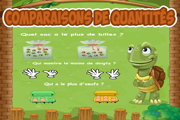 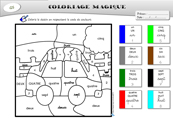 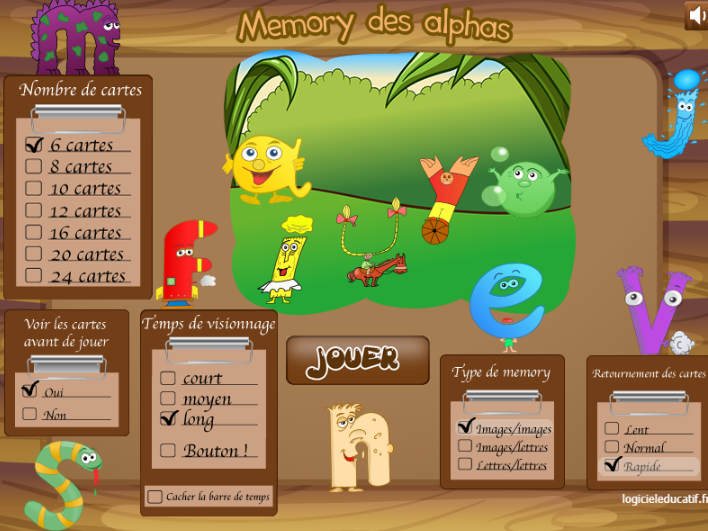 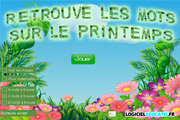 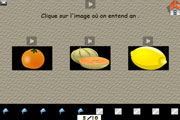 https://www.logicieleducatif.fr
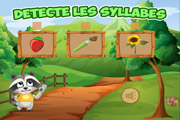 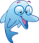 Activités à répartir sur 2 journées.